Engineering Design Process
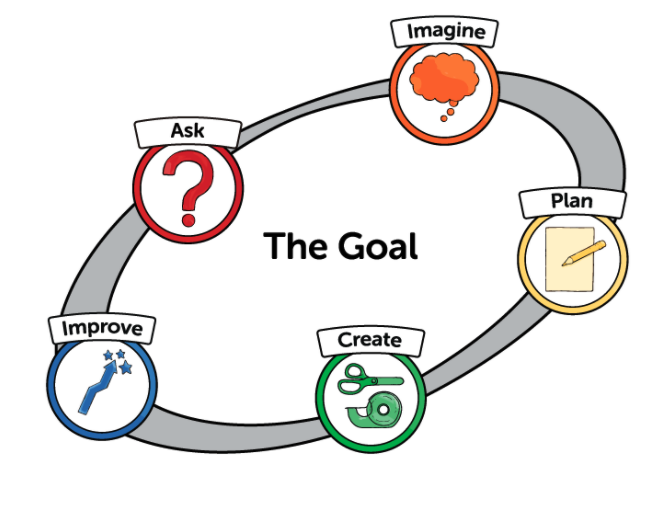 from Engineering is Elementary®, Museum of Science, Boston
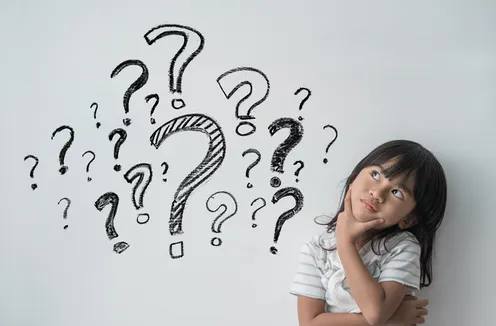 Ask
What is the problem? 
What am I trying to accomplish?
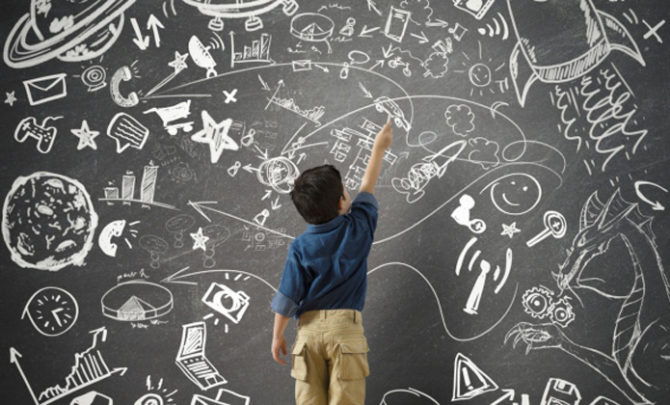 Imagine and Being Inspired
What are some solutions? 
Brainstorm ideas. Choose the best one.
Plan
Draw a diagram. 
Make lists of needed materials.
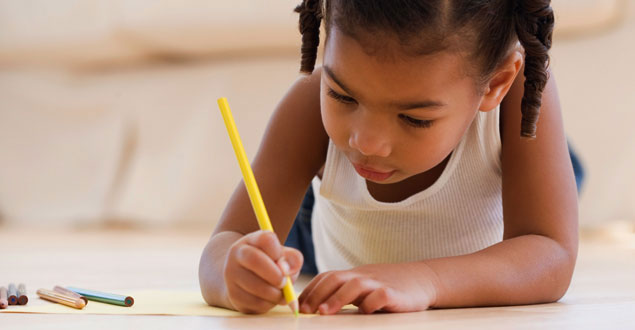 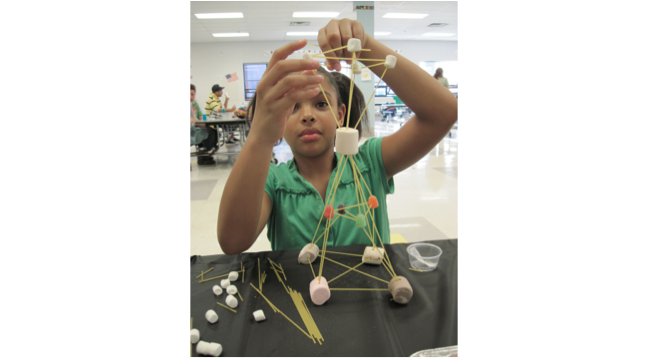 Create
Follow the plan and create something. 
Test it out.
Improve
What works? What doesn't? 
What could work better?
Modify the design to make it better. 
Test it out.
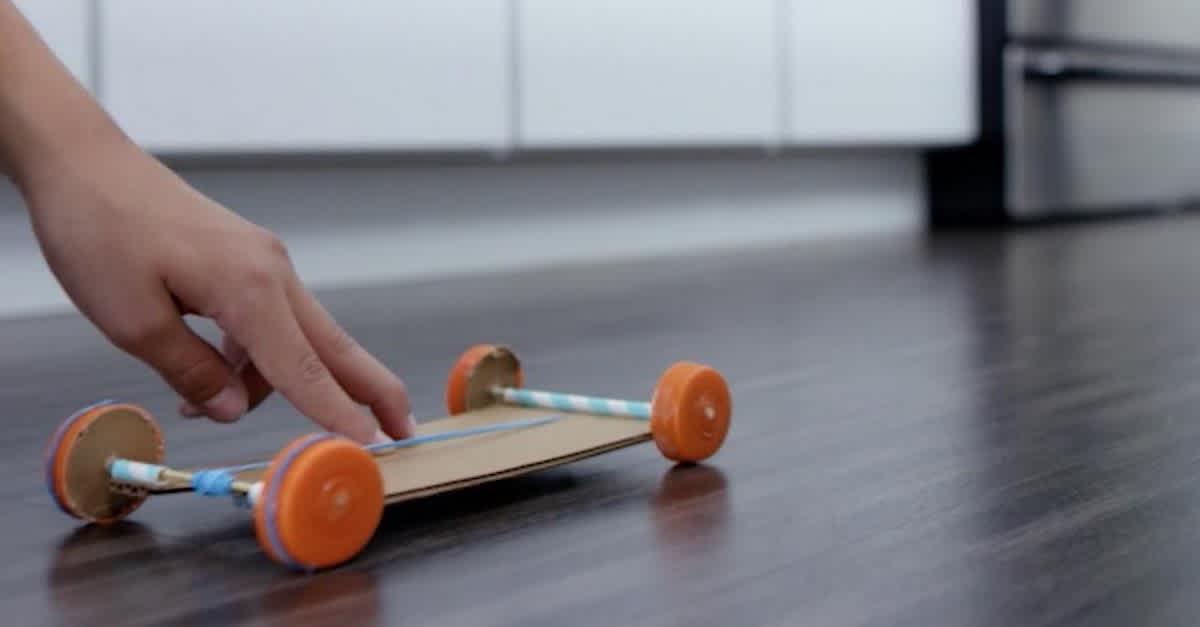 The Engineering Design Process
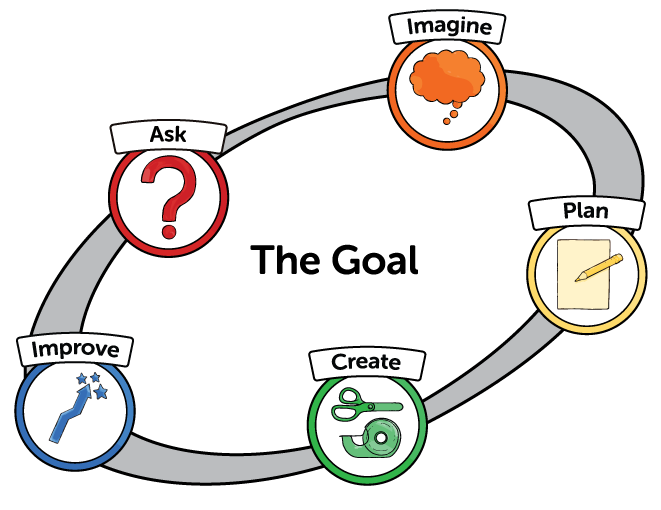 Citations
Slides 1 & 7: https://www.eie.org/why-eie
Slide 2: https://theconversation.com/kids-may-need-more-help-finding-answers-to-their-questions-in-the-information-age-126911 
Slide 3: https://dailyparent.com/articles/10-ways-to-spark-your-childs-imagination-video/ 
Slide 4: https://www.readingrockets.org/looking-at-writing/pre-k-writing-sample-4 
Slide 5: https://www.4cforkids.org/building-with-gum-drops/ 
Slide 6: https://littlethings.com/home/diy-rubberband-car